ELFT Tobacco Dependency Service
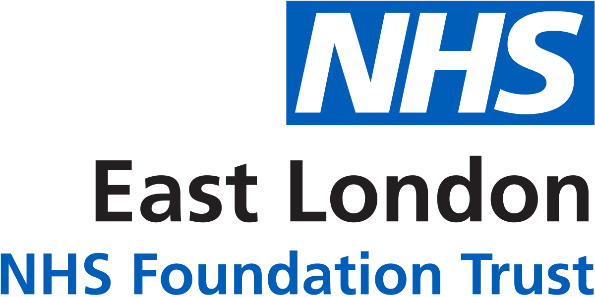 Medical Director
Philip Baker
philipbaker@nhs.net
Deputy Director – IPC  and Trust Lead Physical Health
 Bernadette Kinsella
bernadette.kinsella2@nhs.net
07342 064 602
Programme Manager
Dina Kakar
dina.kakar@nhs.net
07825 115 889
Lead NEL & BL 
 Ogechi Anokwuru
o.anokwuru1@nhs.net
07944 939 606
London
Luton and Bedfordshire
Community
Smoking Cessation Advisor
Ihuoma Alozie
ihuoma.alozie1@nhs.net
07825 104 862
Smoking Cessation Advisor 
Fateha Poly
fateha.poly1@nhs.net
07827 902 845
Smoking Cessation Advisor 
Djenny Nkoy
djenny.nkoy@nhs.net
07825 022 032
Smoking Cessation Advisor (City & Hackney)
Kelvin Okorie
k.okori@nhs.net
07966 067 817
Smoking Cessation Advisor (Newham)
Christopher Oleru-Uda
christopher.oleru-uda@nhs.net
07387 525 728
Smoking Cessation Advisor 
Emily Moimoi
emily.moimoi@nhs.net
07968 114 828
Smoking Cessation Advisor 
Caroline McGovern 
c.mcgovern2@nhs.net
07967 750 517
Smoking Cessation Advisor 
Ria Ellington-Dyett
ria.ellington-dyett@nhs.net
07970 149 520
Smoking Cessation Advisor (Tower Hamlets)
Syeda Begum
syeda.begum15@nhs.net
07920 361 013
Smoking Cessation Advisor (Forensics)
Niamh Nolan
niamh.nolan5@nhs.net
07825 103 106
Data Analyst and Administrator 
Nathan Chan
nathan.chan5@nhs.net
07825 022 208
ELFT.StopSmoking@nhs.net